Figure 1. AFQT-7 boxes subtest. Sample of the questions asked in the boxes subtest of the AFQT-7. Both of these ...
Cereb Cortex, Volume 23, Issue 7, July 2013, Pages 1663–1672, https://doi.org/10.1093/cercor/bhs153
The content of this slide may be subject to copyright: please see the slide notes for details.
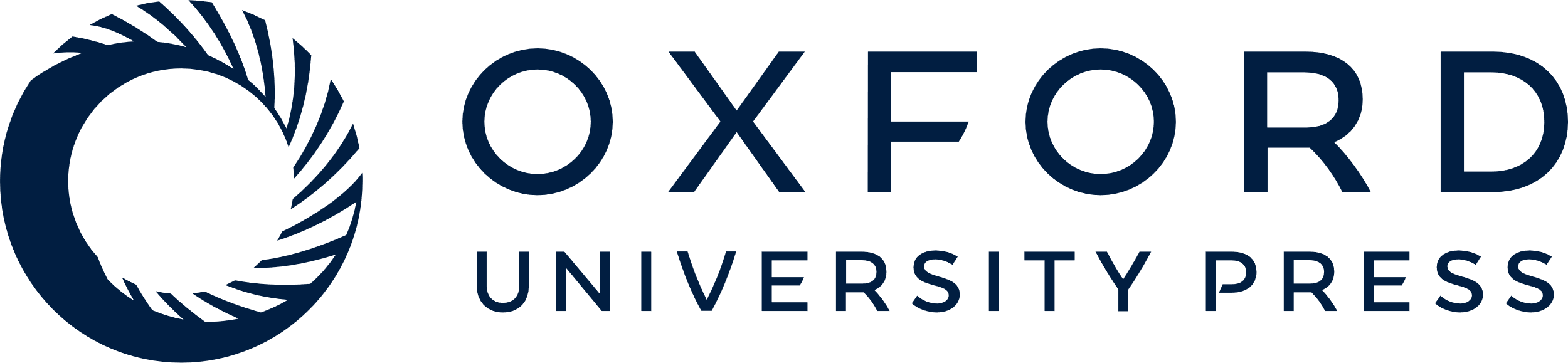 [Speaker Notes: Figure 1. AFQT-7 boxes subtest. Sample of the questions asked in the boxes subtest of the AFQT-7. Both of these questions were presented as samples before the test was administered. The first question involves the mental paper folding in the form of rotating and folding the template and matching it to the correct choice of folded box, in this case, B. The second question assesses the same procedure in the reverse, testing the ability to mentally unfold and rotate the box to match a template, the correct answer being A.


Unless provided in the caption above, the following copyright applies to the content of this slide: © The Author 2012. Published by Oxford University Press. All rights reserved. For Permissions, please e-mail: journals.permissions@oup.com]